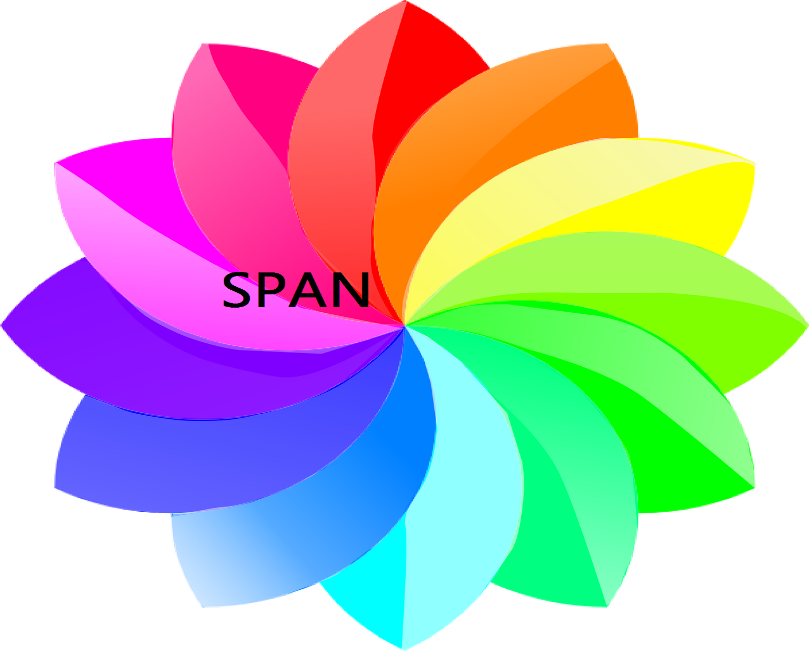 株式会社 スパン商事
[Speaker Notes: 30秒]